大阪府ESCO事業の導入事例⑳
（1/2）
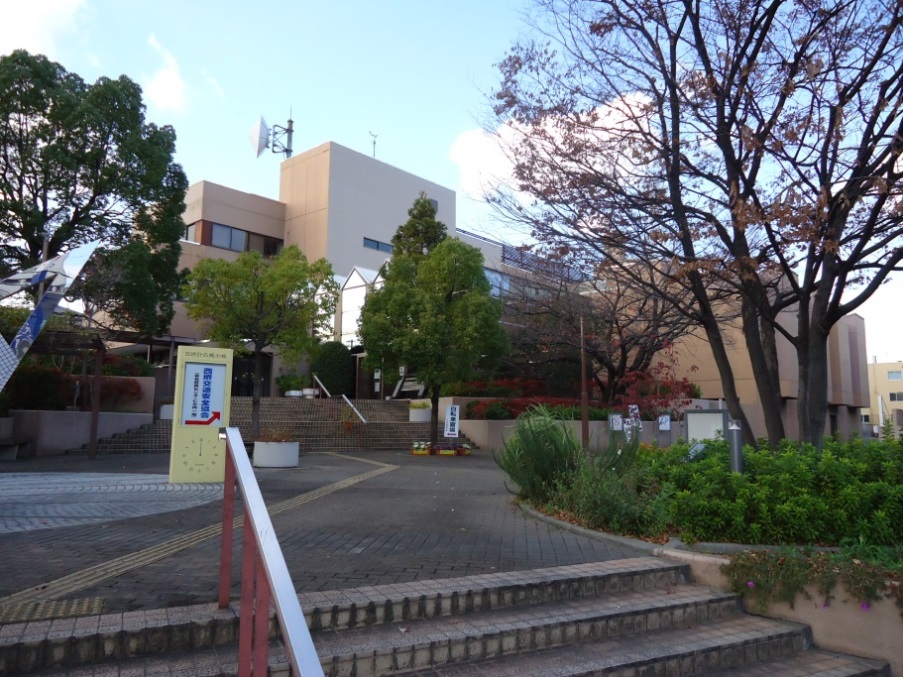 大阪府ESCO事業の導入事例⑳


【契約に基づくESCＯ事業の経費と利益配分】
（2/2）
（単位：千円／年）
光熱水費

【 15,427 】
光熱水費
削減額

【 1,699 】
府の利益

【 368 】
ESCO
サービス料

【 1,331 】
光熱水費

【 13,728 】
ESCO実施前
ESCOサービス期間（15年間）